Advance Structure Analysis
“Stiffness Matrix Method”
By: 
Asst. prof. Dr. Wissam D. Salman
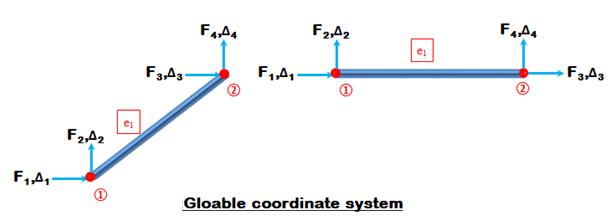 From above steps we find the displacements at nodes , then find support reactions for overall structures.
After that we need to compute the internal forces in each element of truss, so, we worked in local coordinate system.
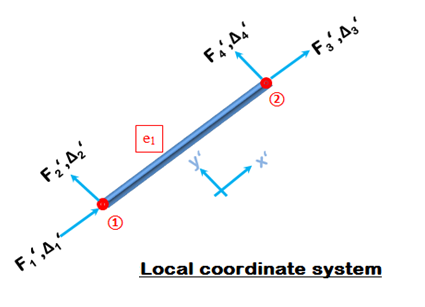 Example: Analyze the structure shown in figure below using stiffness matrix method.
Or: For the structure shown in figure below, find the node displacements, support reactions and members forces, using stiffness matrix method.
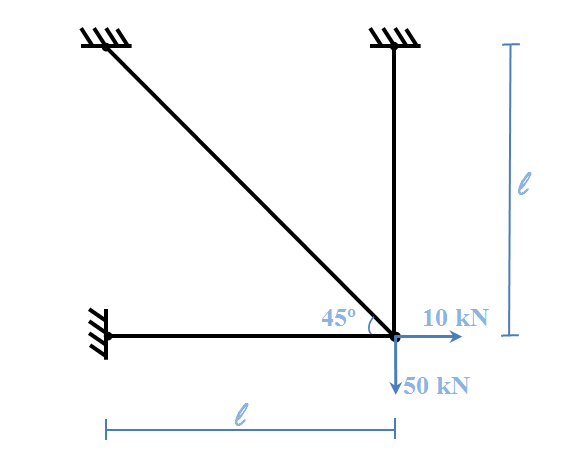 Solution: 
Global coordinate system
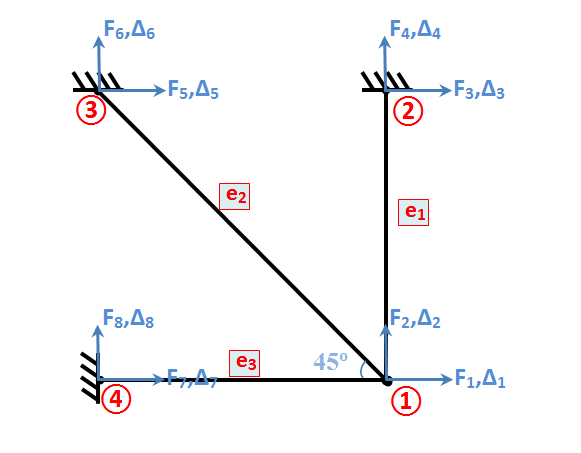 From B.C.  ∆3 , ∆4 , ∆5 , ∆6 , ∆7 , ∆8  equal to zero
:. Unknown ∆1 & ∆2
For overall structure:
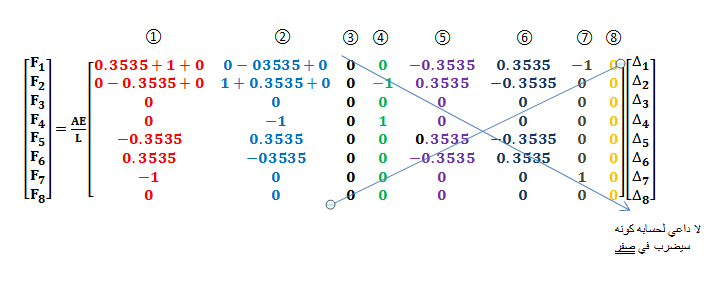 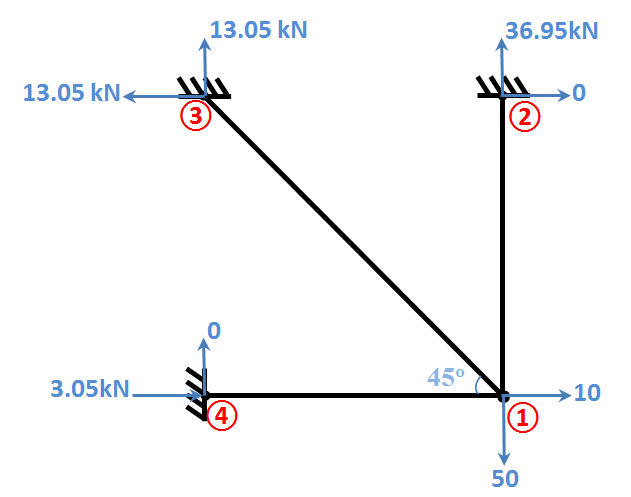 Support Reactions
F3= 0
F4= 36.95 kN ↑
F5= -13.05 = +13.05 kN ←
F6= 13.05 kN ↑
F7= 3.05 kN →
F8= 0
Answer
لا داعي لحسابه
لا داعي لحسابه
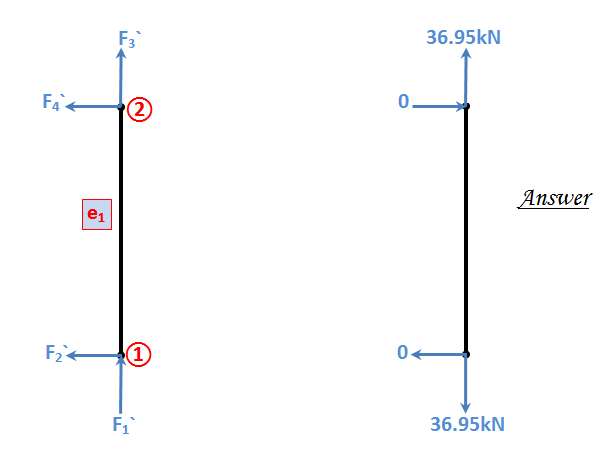 لا داعي لحسابه
لا داعي لحسابه
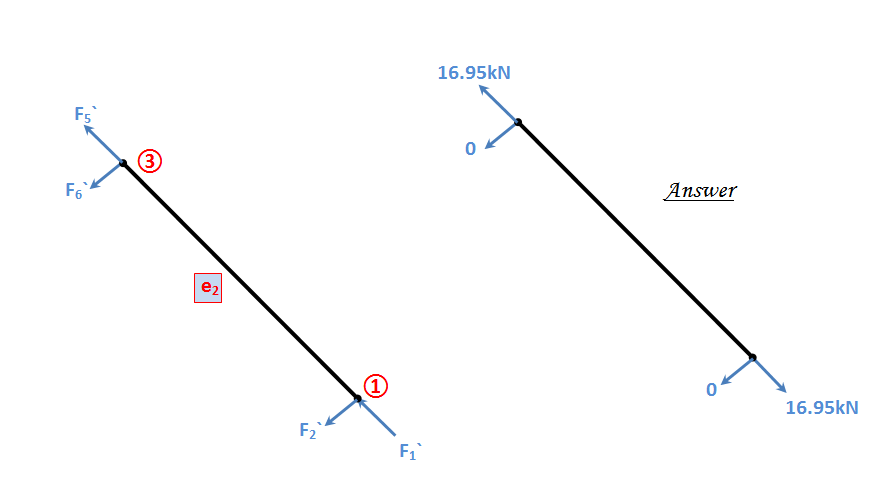 لا داعي لحسابه
لا داعي لحسابه
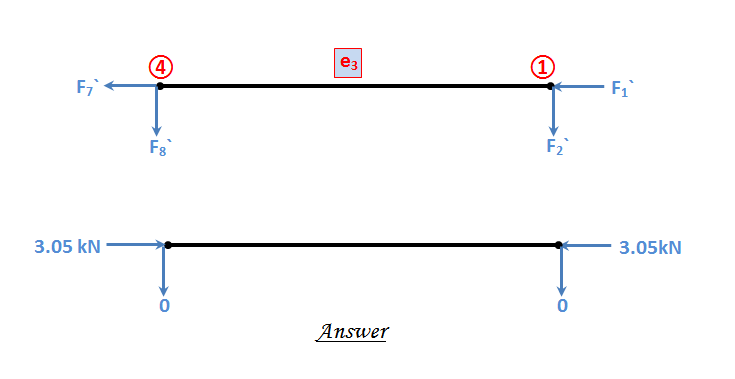 H.W: Use stiffness matrix method to find:
The displacements at nodes.
The supports reactions.
The internal members forces.
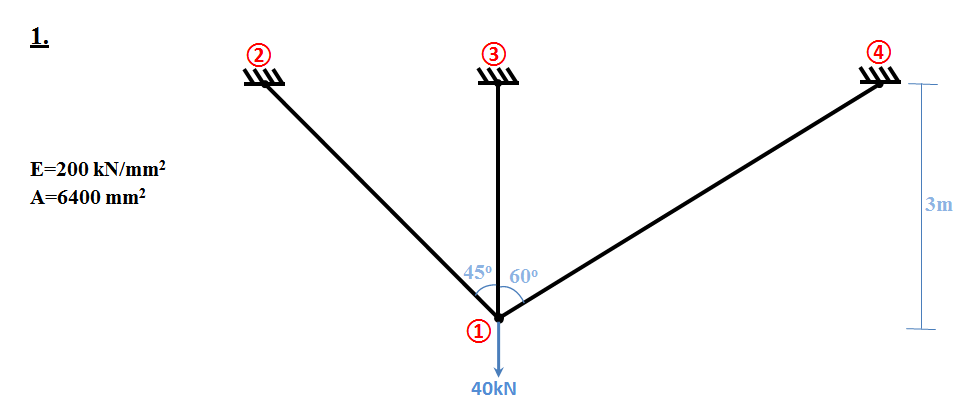 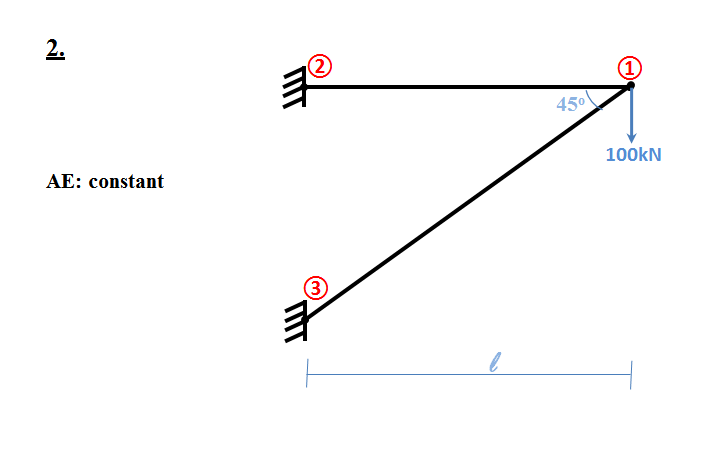 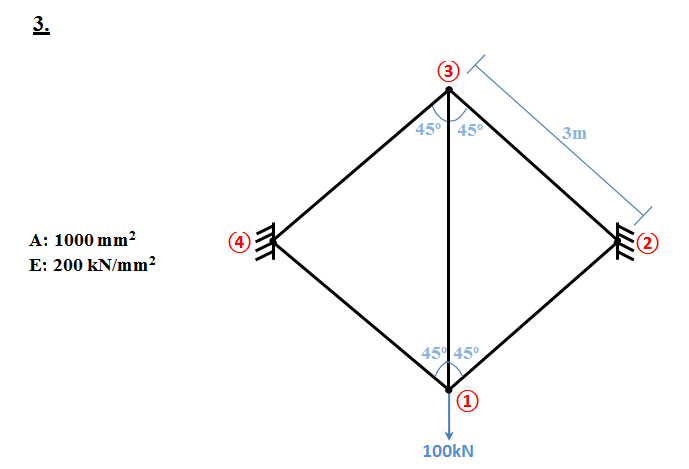 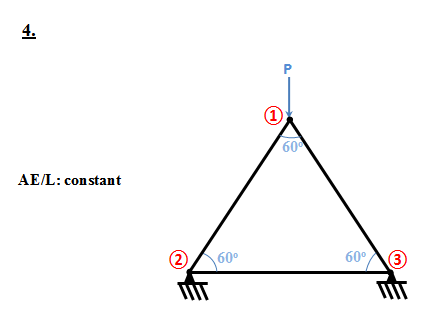